تزریقات ایمن
ارئه دهنده : ندا شیخ ذکریایی
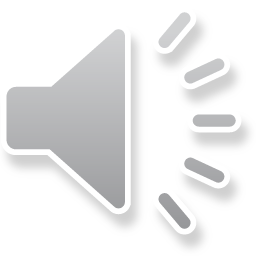 تزریق ایمن
تزریق ایمن به معنای تزریقی است که:
به دریافت کننده خدمت (بیمار) آسیب نزند
به ارائه کنندگان/کارکنان خدمات بهداشتی درمانی صدمه ای نرساند
پسماندهای آن باعث آسیب و زیان در جامعه و محیط زیست نشود
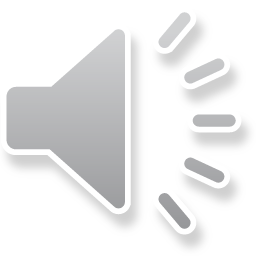 ابتلا به بیماری
ابتلا به بسیاری از بیماری ها از جمله هپاتیت B و هپاتیت C و ایدز مربوط به تزریقات غیرایمن است.
این ویروس ها از طریق خون منتقل می شود.
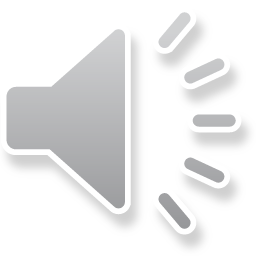 خط مشی های پیشگیرانه
حذف تزریقات غیرضروری بهترین روش پیشگیری از عفونت ناشی از تزریقات غیرایمن است.
واکسیناسیون کارکنان درمان بر علیه هپاتیت B 
رعایت بهداشت دست
پوشیدن دستکش
به حداقل رساندن دستکاری وسایل تیز و برنده
تفکیک مطلوب و دفع بهداشتی وسایل تیز و برنده
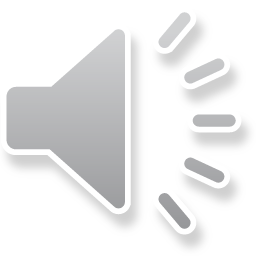 رعایت بهداشت دست
قبل و بعد از هرگونه تماس با بیمار دست ها شسته شود
در صورت آلودگی دست ها با مایعات بدن و خون دست ها شسته شود
پانسمان زخم های کوچک قبل از انجام تزریق
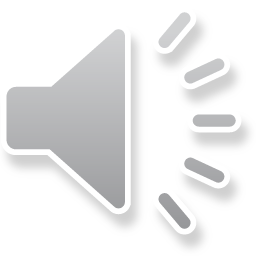 استفاده از دستکش
استفاده از دستکش در زمانی که احتمال تماس با خون و ترشحات بدن بیمار وجود دارد
در زمان انجام تزریقات وریدی و خونگیری
در صورتی که پوست دست ارائه کننده خدمت سالم نیست
در صورتی که پوست بیمار سالم نیست
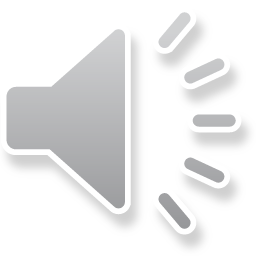 سایر وسایل حفاظت یکبار مصرف
استفاده از ماسک و عینک محافظ توصیه نمی شود مگر اینکه احتمال آلودگی با خون یا پاشیدن خون و ترشحات بیمار وجود داشته باشد
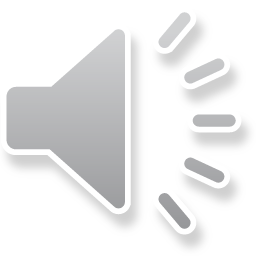 راهنمای عملی برای ضد عفونی و آماده سازی پوست
موضع تزریق را با پنبه الکل از مرکز به خارج ضدعفونی نمایید.
 اینکار را 30 ثانیه ادامه دهید
از الکل برای ضر عفونی کردن موضع در تزریق واکسن ها استفاده ننمایید
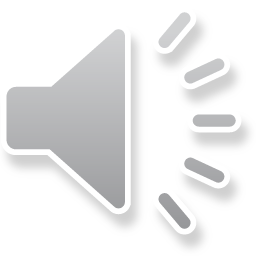 راهنمای عملی برای استفاده از وسایل تزریق
برای هر تزریق از سرنگ و سر سوزن استریل استفاده نمایید
قبل از استفاده از سرنگ بسته بندی آن را بررسی نمایید تا از سلامت آن مطمین شوید
در صورتی که تاریه انقضای آن تمام شده یا پوشش آن پاره شده است، آن را دور بیندازید
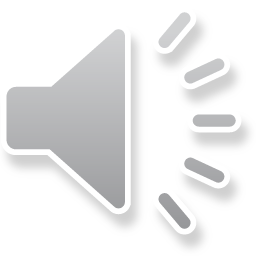 راهنمای عملی در دادن دارو
هرگز از داروی کشیده شده در یک سرنگ برای تزریق به چند بیمار استفاده ننمایید
از تعویض صرفا سر سوزن و استفاده مجدد از یک سرنگ برای چند بیمار استفاده ننماید
به صورت همزمان دو یا چند ویال دارویی را در بالین بیمار باز ننمایید
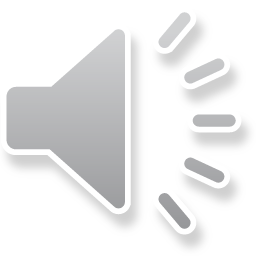 راهنمای عملی برای آماده نمودن تزریقات
فضایی که جهت آماده نمودن تزریقات مورد استفاده قرار می دهید را منظم نگه دارید تا تمیزی آن به سهولت ممکن باشد
قبل از اقدام برای آماده سازی داروها، یا در زمانی که این فضا آلوده به خون و یا ترشحات بدن شده باشد، ان را با الکل 70  درصدتمیز نموده و اجازه دهید تا کاملا خشک شود.
کلیه وسایل مورد نیاز برای تزریقات را بچینید
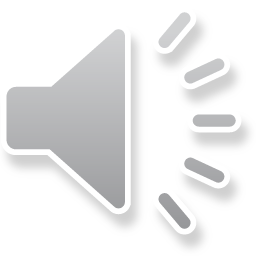 پیشگیری از جراحت کارکنان بهداشتی درمانی با وسایل تیز و برنده
برای شکستن ویال های دارویی با استفاده از یک محافظ مانند پد از تیغ اره استفاده شود
از شکستن یا خم کردن سر سوزن قبل از دفع خودداری نمایید
از باقی ماندن ظروف ایمن بیش از 5 روز در محیط ایمن خودداری شود
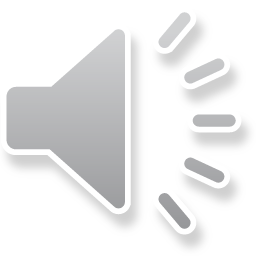 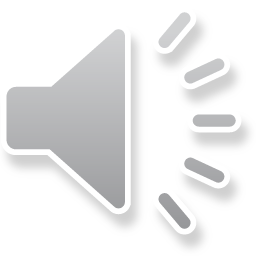